Всероссийский конкурс образовательных проектов на русском языке среди детей из семей мигрантов 
«По–русски реально и виртуально»
Выполнил: Тоноян Ерванд, 
ученик 8 Б класса 
МБОУ «СОШ №11»г. Чита
Руководитель: Попова М. Г,
 учитель русского языка
Номинация «Домашний русский»
Тема
“Домашний русский у армян”
Я, Тоноян  Ерванд, мне 14 лет, по национальности армянин, родился в России .
Мои родители тоже армяне, познакомились и женились  в России,
есть младший брат Давид .
Детство у меня было насыщенным,
 интересным
Обучаюсь в школе №11 г. Чита с первого класса, из предметов больше всего люблю физкультуру, русский язык. 
С шести лет занимаюсь футболом, завоевал много медалей, наград. 
В 2021 году получил мастера спорта 1 категории.
По характеру  спокойный. Люблю подумать и помечтать.
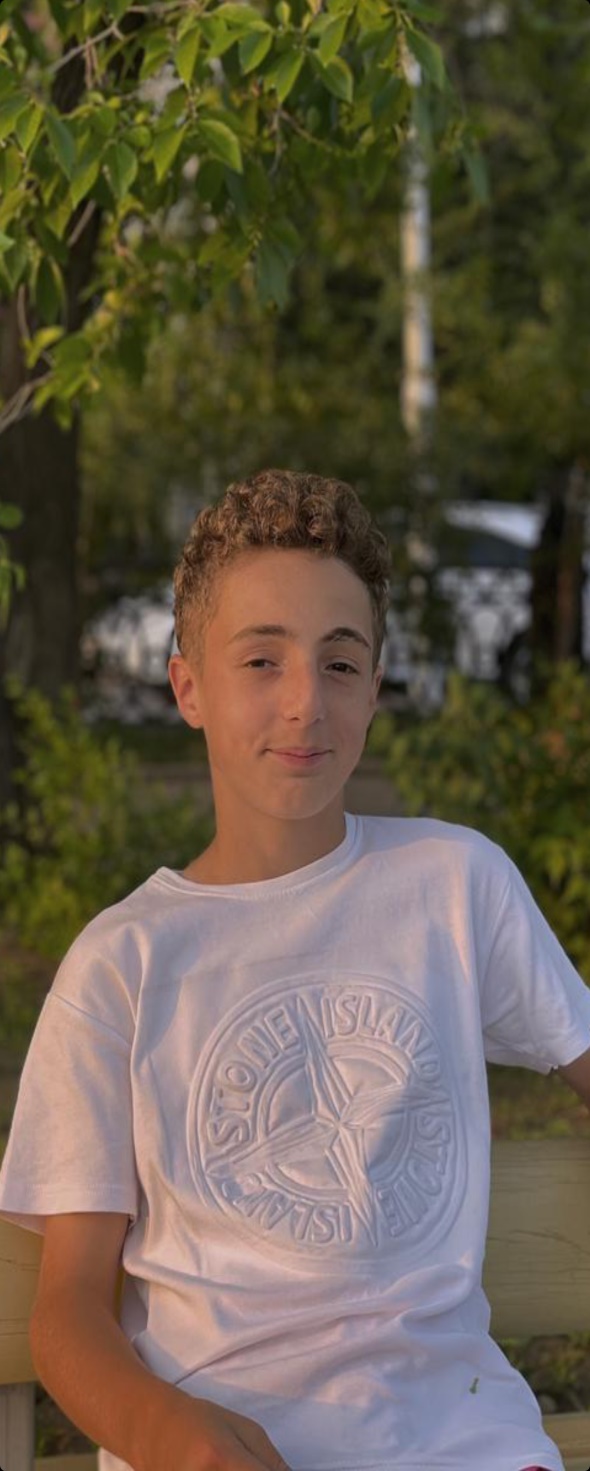 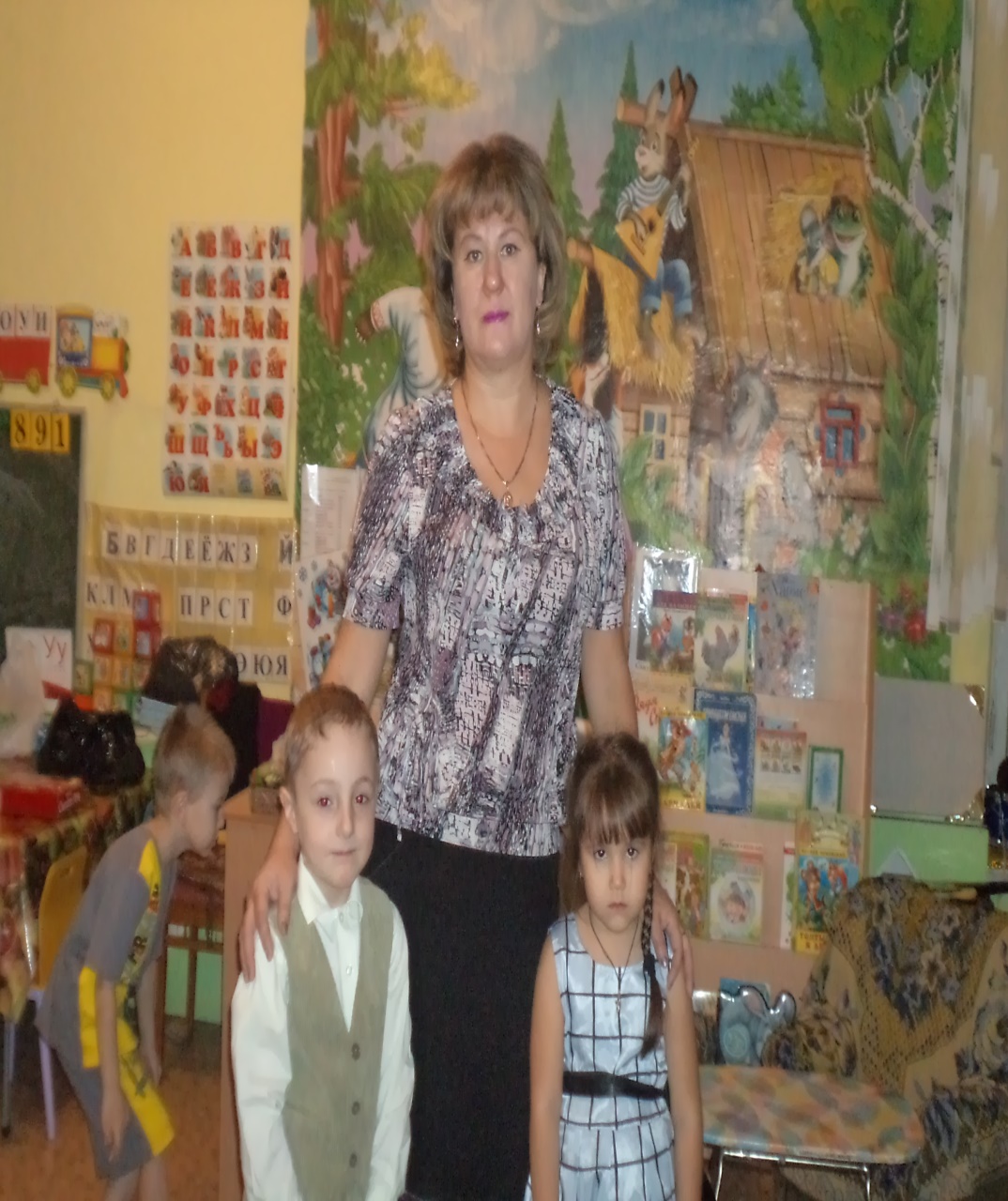 Смешной факт из  моего детства: когда в первый раз пошел в детский сад ,
воспитатель спросила, как меня зовут, я ответил: «Ерванд!»
Она сказала: «Значит, по –русски, Иван!»
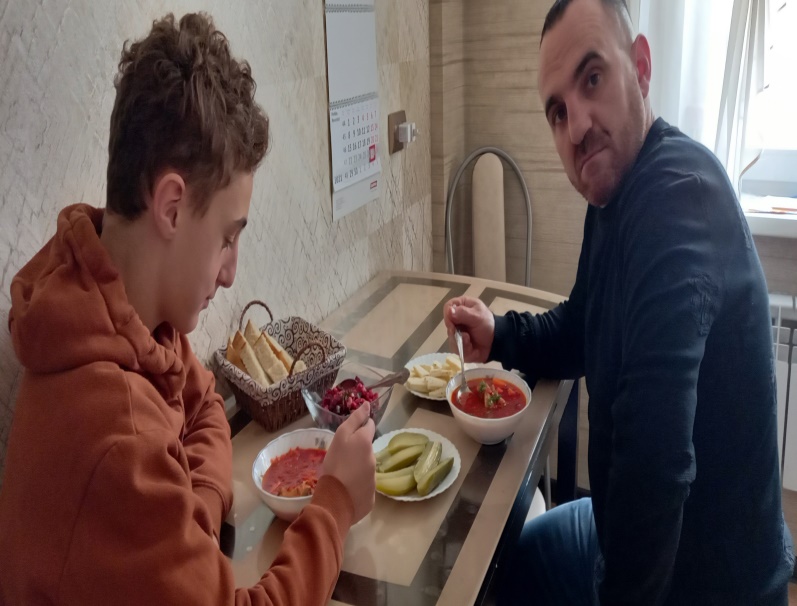 За 18 лет проживания в России моя мама научилась готовить русские блюда.
Одно из моих любимых блюд -свекольник !
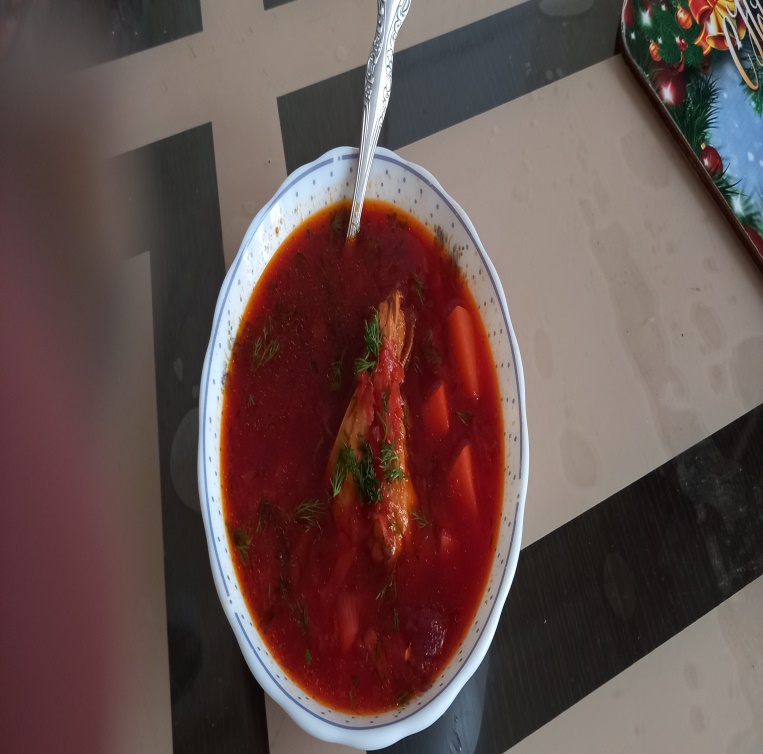 В нашей семье хуже всего владеет 
русским языком  мой отец, мы с братом 
иногда пытаемся учить правильно 
произносить  слова, читаем вместе повести и рассказы.
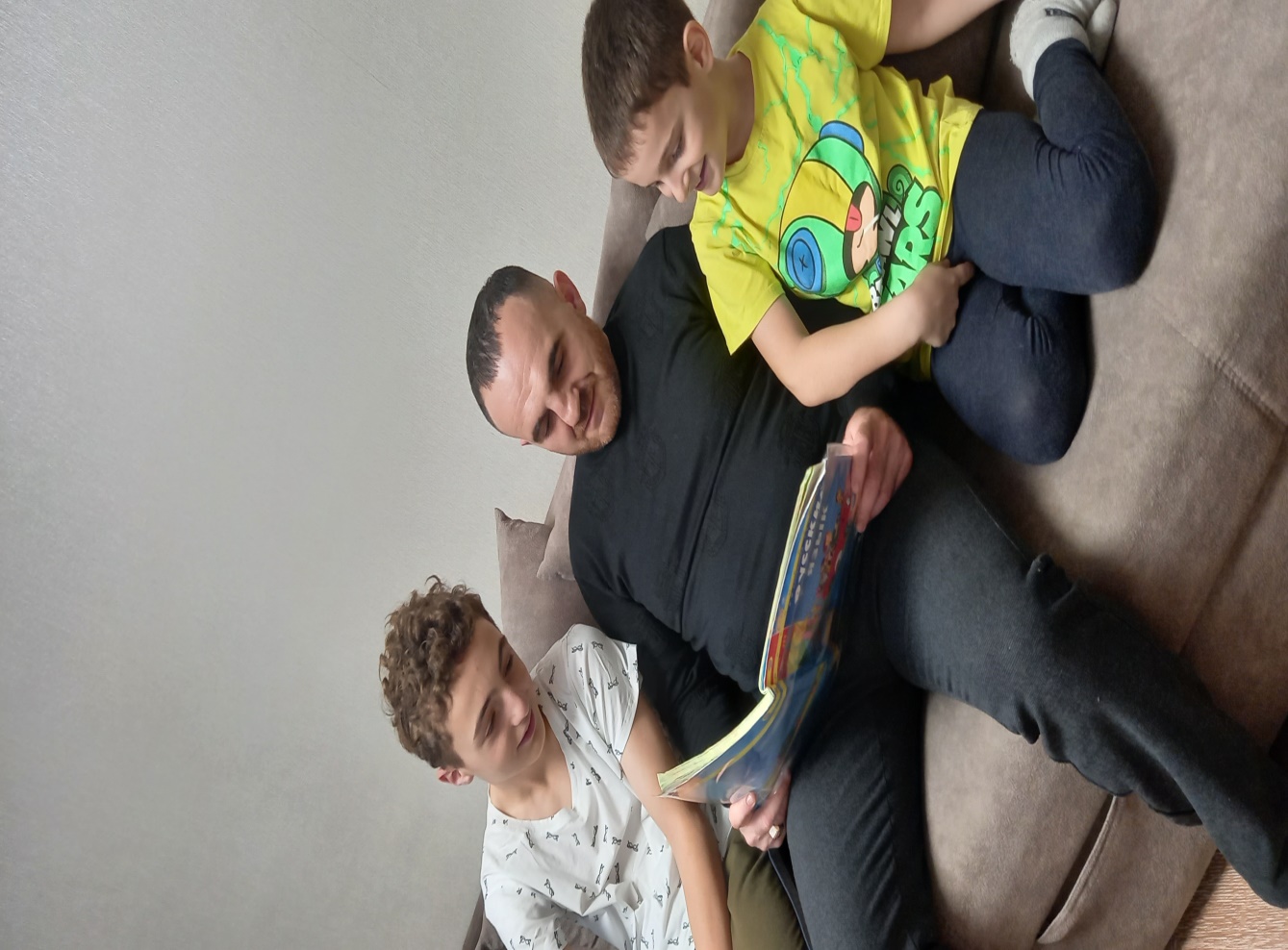 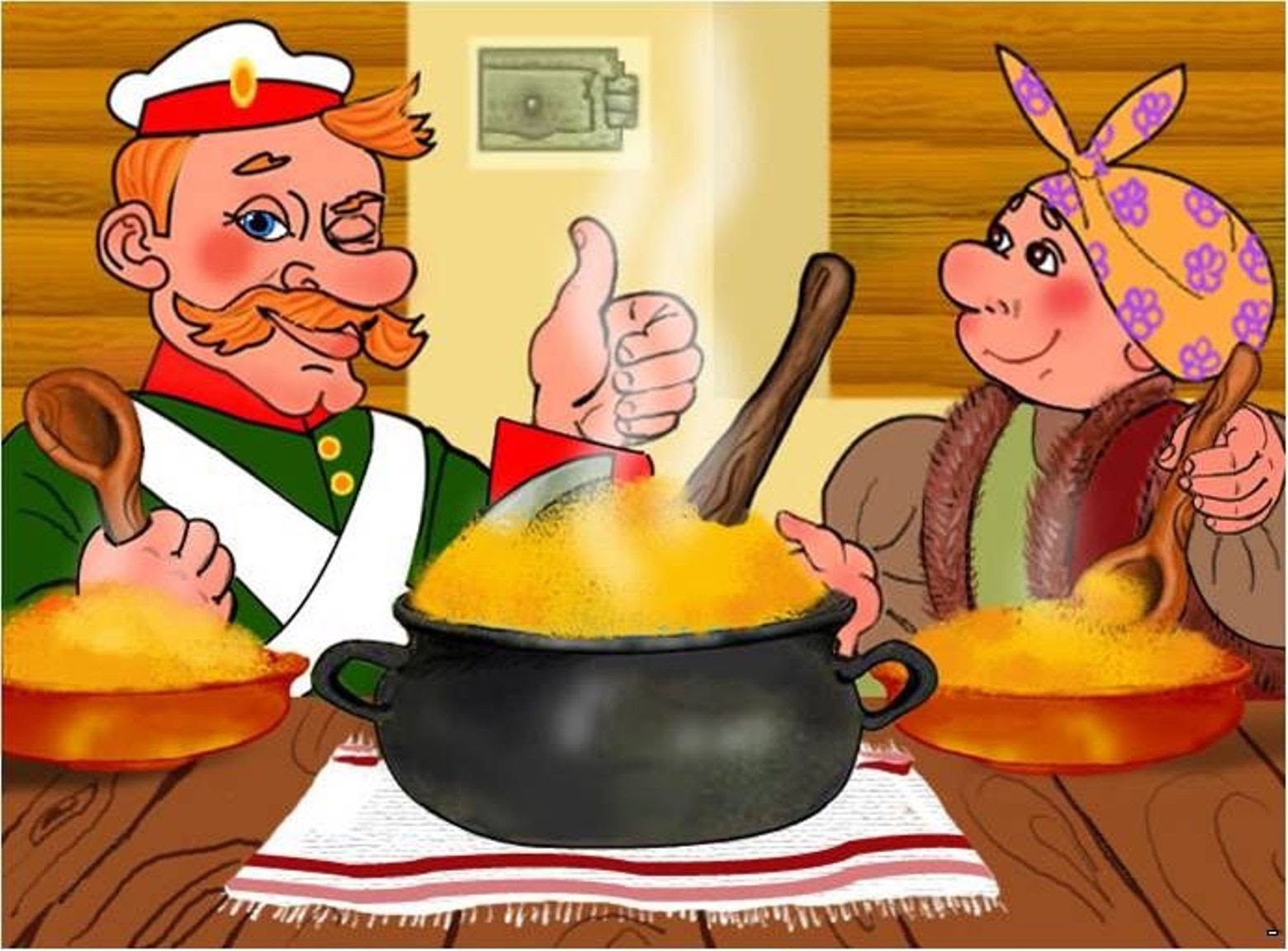 Любимые русские народные сказки,  
которые мама читала мне в детстве -   
“Маша и медведь”  “Каша из топора”
Русский язык стал неотъемлемой
             частью нашей жизни!